How to Walk with God“Removing the beam from your eyes”
(Part 4)
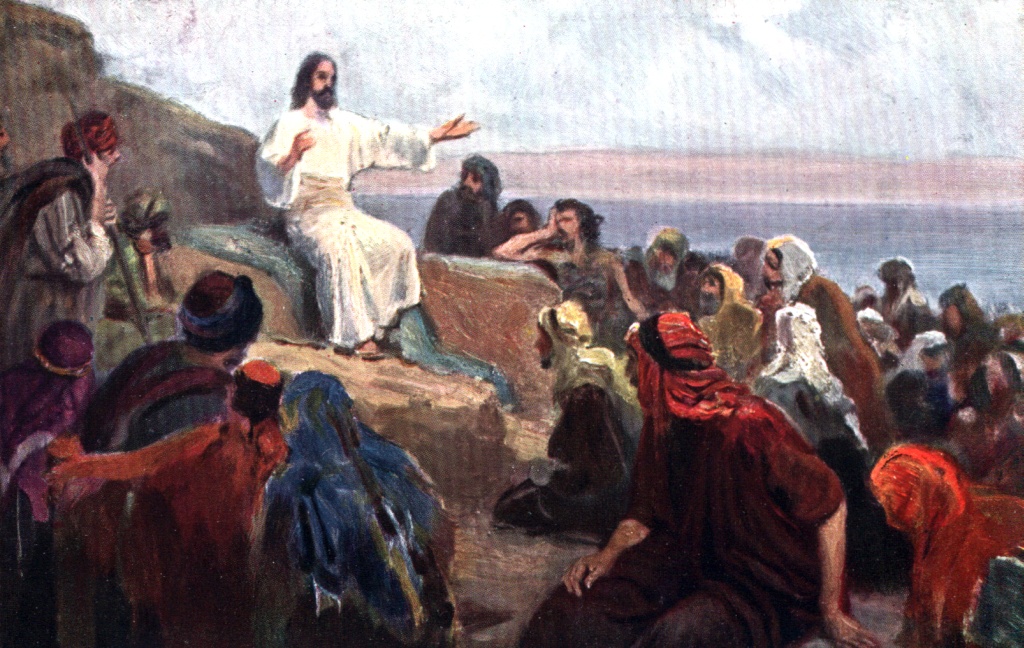 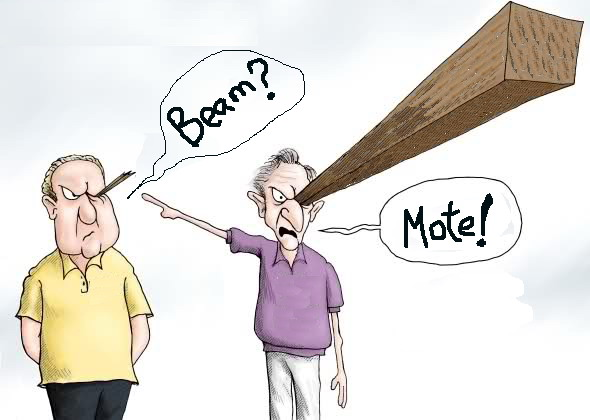 (Matthew 7:1-5)
How to walk with God 
“Brokenness”
(Part 1)
(Review) 
Humility
Repentance 
Dying to self
Yielding to God
Yielding personal rights
Living in obedience to the Word of God
Clearing of the conscience
Making restitution if necessary
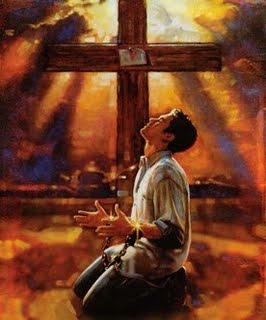 “C” is a bent “I”“yet not I, but Christ…”
Dying to self is not something               we do once for all!
“And he said to them all, If any man will come after me, let him deny himself, and take up his cross daily, and follow me.”
 (Luke 9:23)
“I die daily.” 
(I Cor. 15:31)
How to Walk with God
“The way of fellowship”
(Part 2)
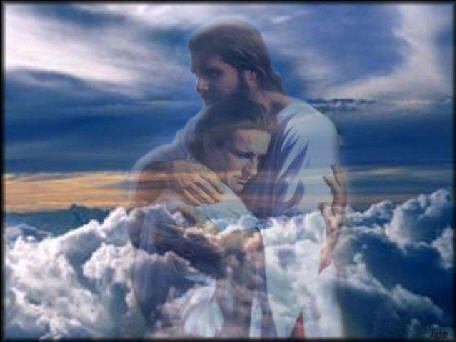 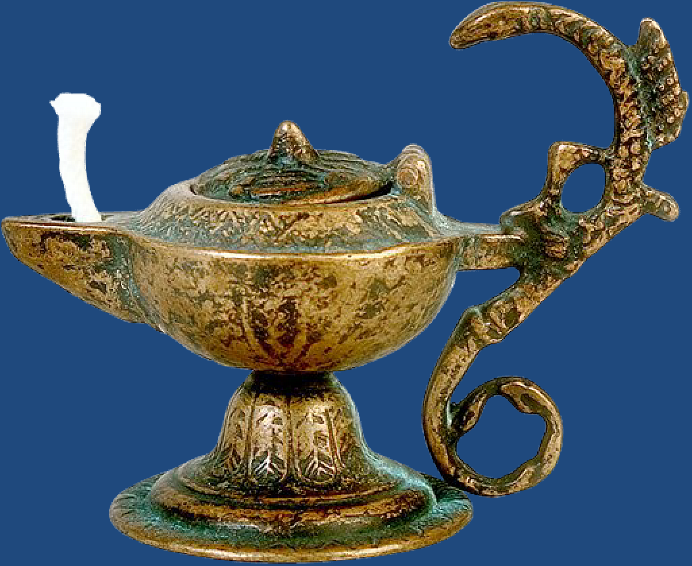 Fellowship Depends on        “Walking in the Light”(I John 1:3-7)
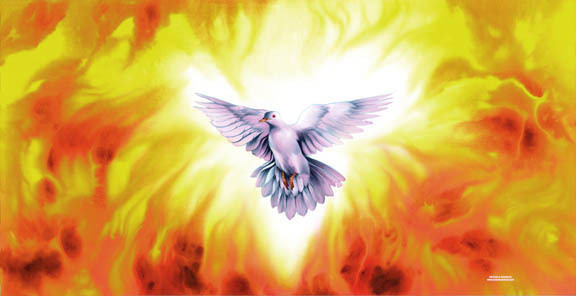 “This then is the message which we have heard of him, and declare unto you, that God is light, and in him is no darkness at all. If we say that we have fellowship with him, and walk in darkness, we lie, and do not the truth: But if we walk in the light, as he is in the light, we have fellowship one with another…”
How we Should Deal with Sin
Confess                (Be transparent) – James 5:16
Forsake (Repent)
  “Turn from darkness to light.”
Obey the Word – Deut. 27:10
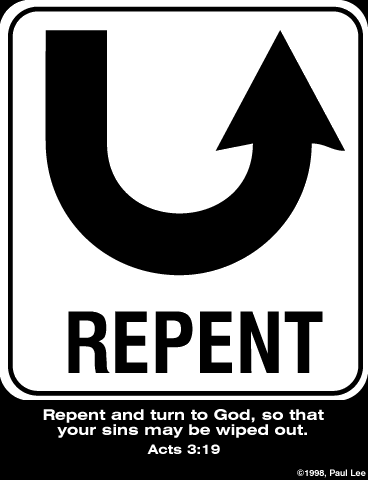 How to Walk with God“Walking on the Road of Holiness”(Part 3)
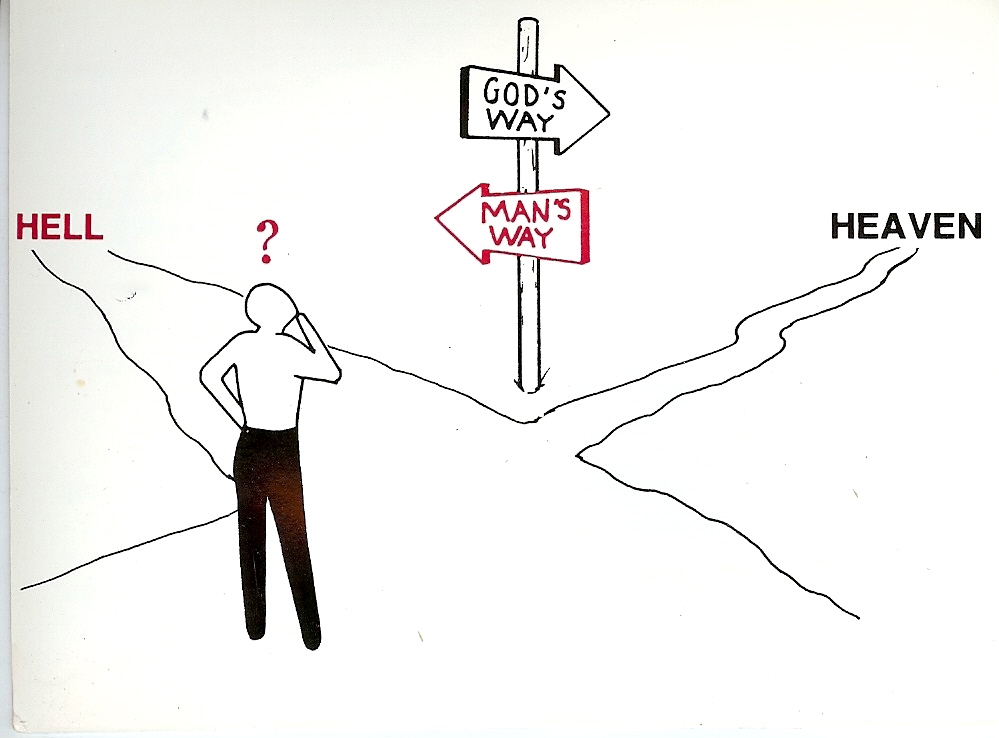 Unrighteousness
Righteousness
“Get on the highway of holiness.” 
(Isa. 35:8)
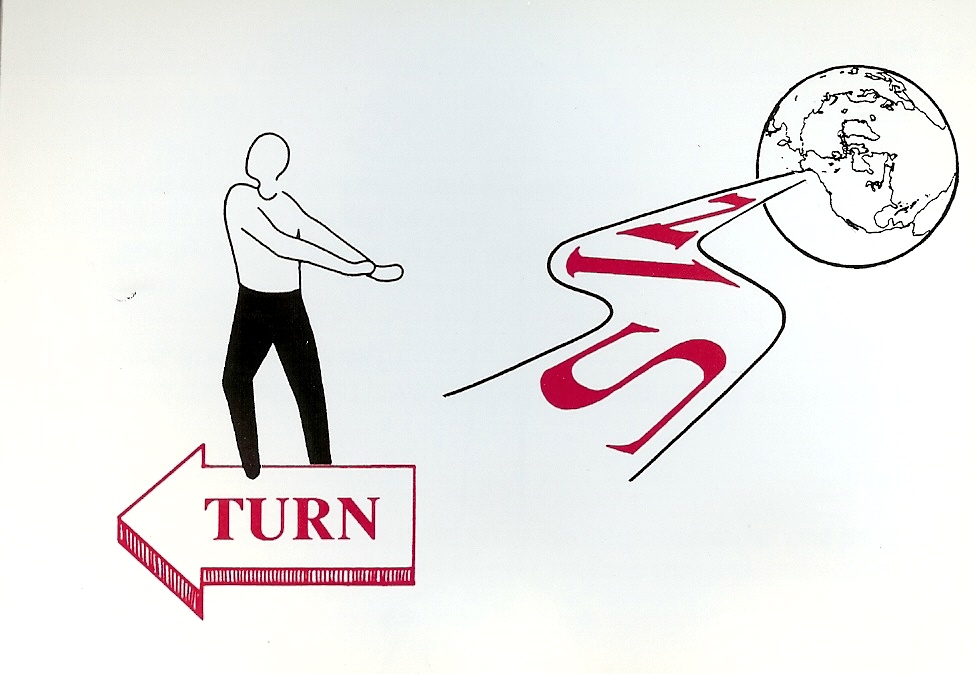 (Isaiah 35:8)
Holiness
“And an highway shall be there, and a way, and it shall be called The way of holiness; the unclean shall not pass over it.”
“The unclean shall not pass over it.”
“Draw nigh to God, and he will draw nigh to you. Cleanse your hands, ye sinners; and purify your hearts, ye double minded.” James 4:8
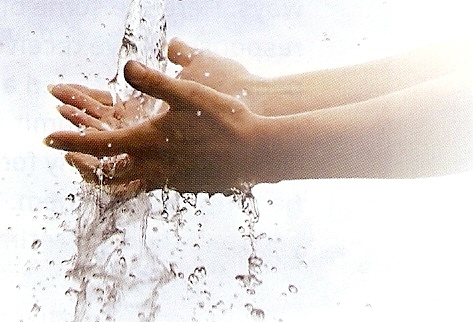 “Wherefore come out from among them, and be ye separate, saith the Lord, and touch not the unclean thing; and I will receive you, And will be a Father unto you, and ye shall be my sons and daughters, saith the Lord Almighty. Having therefore these promises, dearly beloved, let us cleanse ourselves from all filthiness of the flesh and spirit, perfecting holiness in the fear of God.” – II Cor. 6:14-7:1
How to Walk with God“Removing the beam from our eyes”
(Part 4)
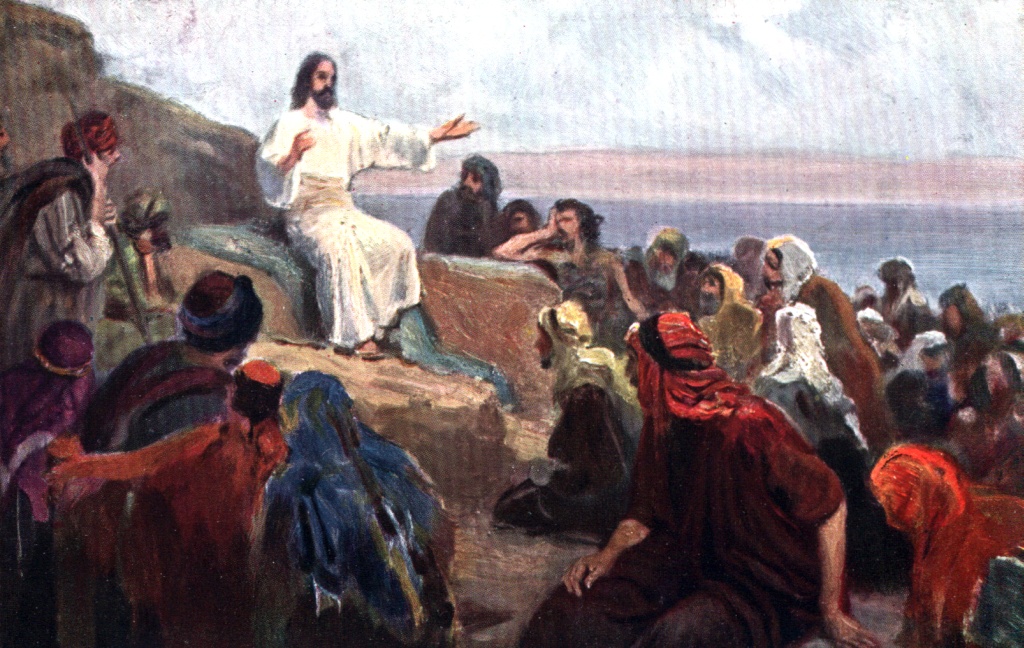 “Judge”Translated eight different ways in the KJV
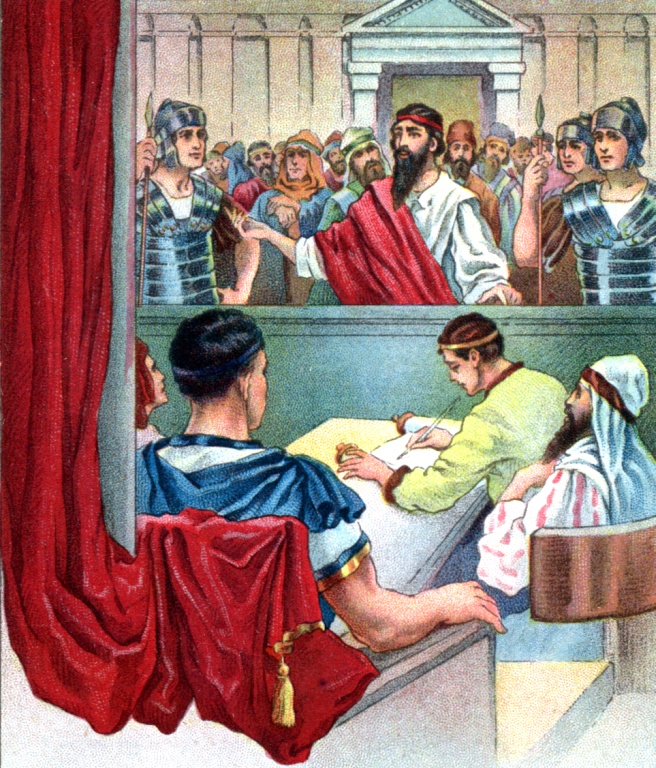 Condemn
Determine
To decree
Call into question
Esteem
Sentence
Go to law
 Ordain
Bad Sense
Good Sense
Examine, approve, search out, to weigh thoroughly, to try
“Judge not according to the appearance, but judge righteous judgment.”          John 7:24
Criticize or condemn one another 
“Judge not, and ye shall not be judged: condemn not, and ye shall not be condemned: forgive, and ye shall be forgiven.” Luke 6:37
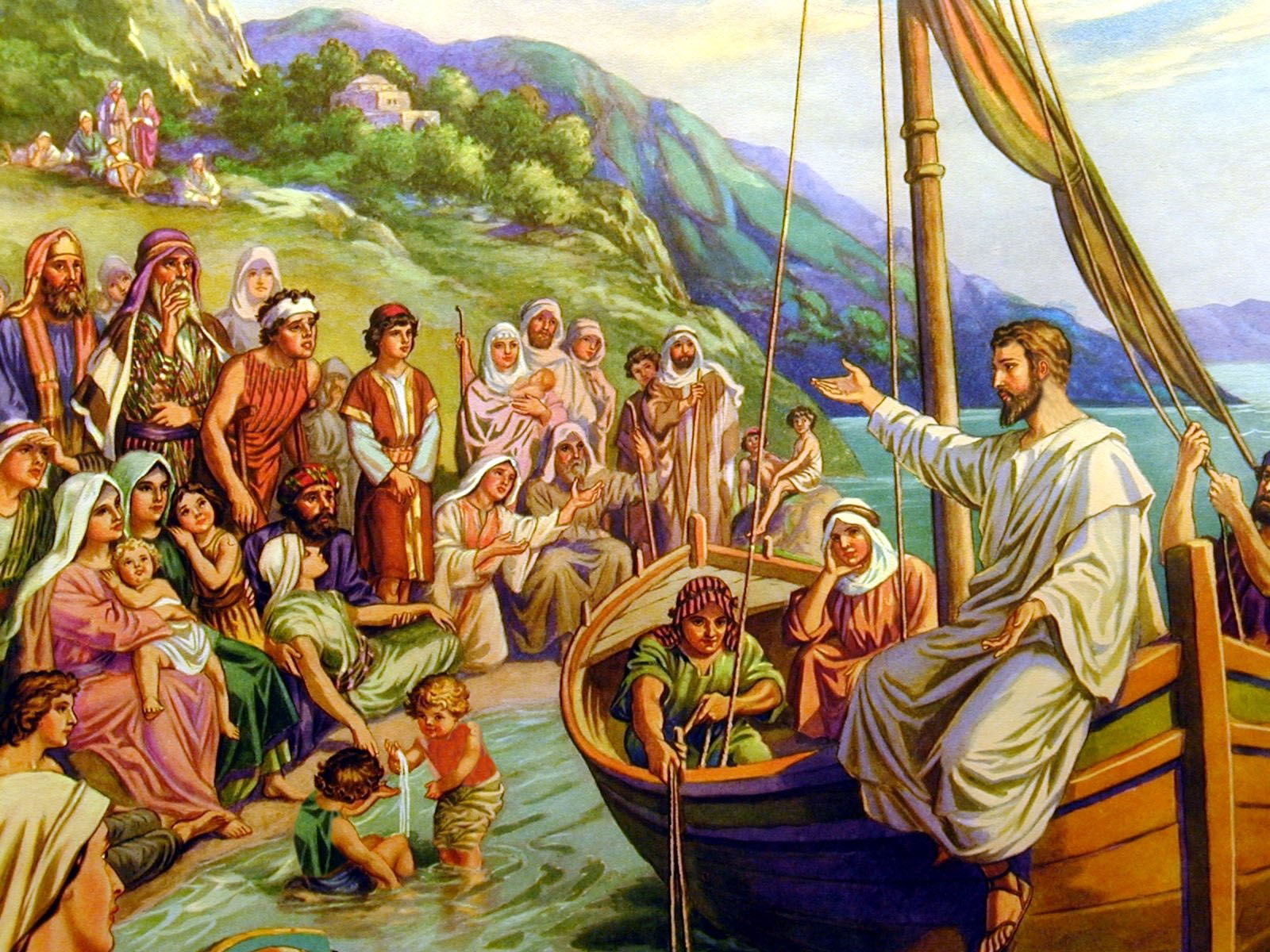 The Teachings of Jesus on                                           Walking with God
“I am the light of the world: he that followeth me shall not walk in darkness, but shall have the light of life… Are there not twelve hours in the day? If any man walk in the day, he stumbleth not, because he seeth the light of this world…But if a man walk in the night, he stumbleth, because there is no light in him…Yet a little while is the light with you. Walk while ye have the light, lest darkness come upon you: for he that walketh in darkness knoweth not whither he goeth.”
“Judge Not”(Matthew 7:1-5)
Do not judge – vs. 1
Those who judge will be judged themselves –        vs. 1-2
Those who judge fail to examine themselves –    vs. 3
Those who judge are deceived about themselves – vs. 4
Those who judge are hypocrites – vs. 5
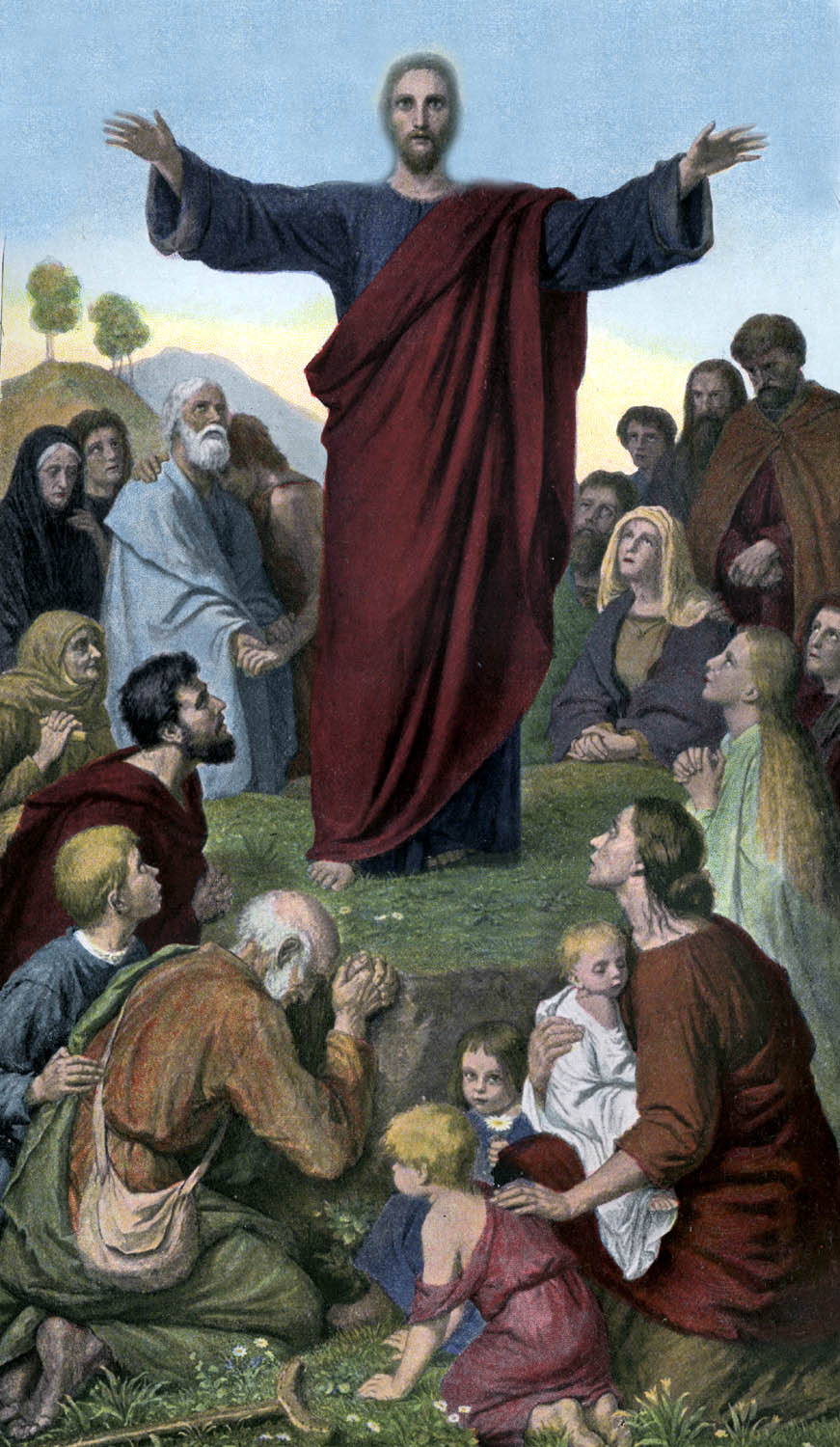 “Judge not, and ye shall not be judged: condemn not, and ye shall not be condemned.”
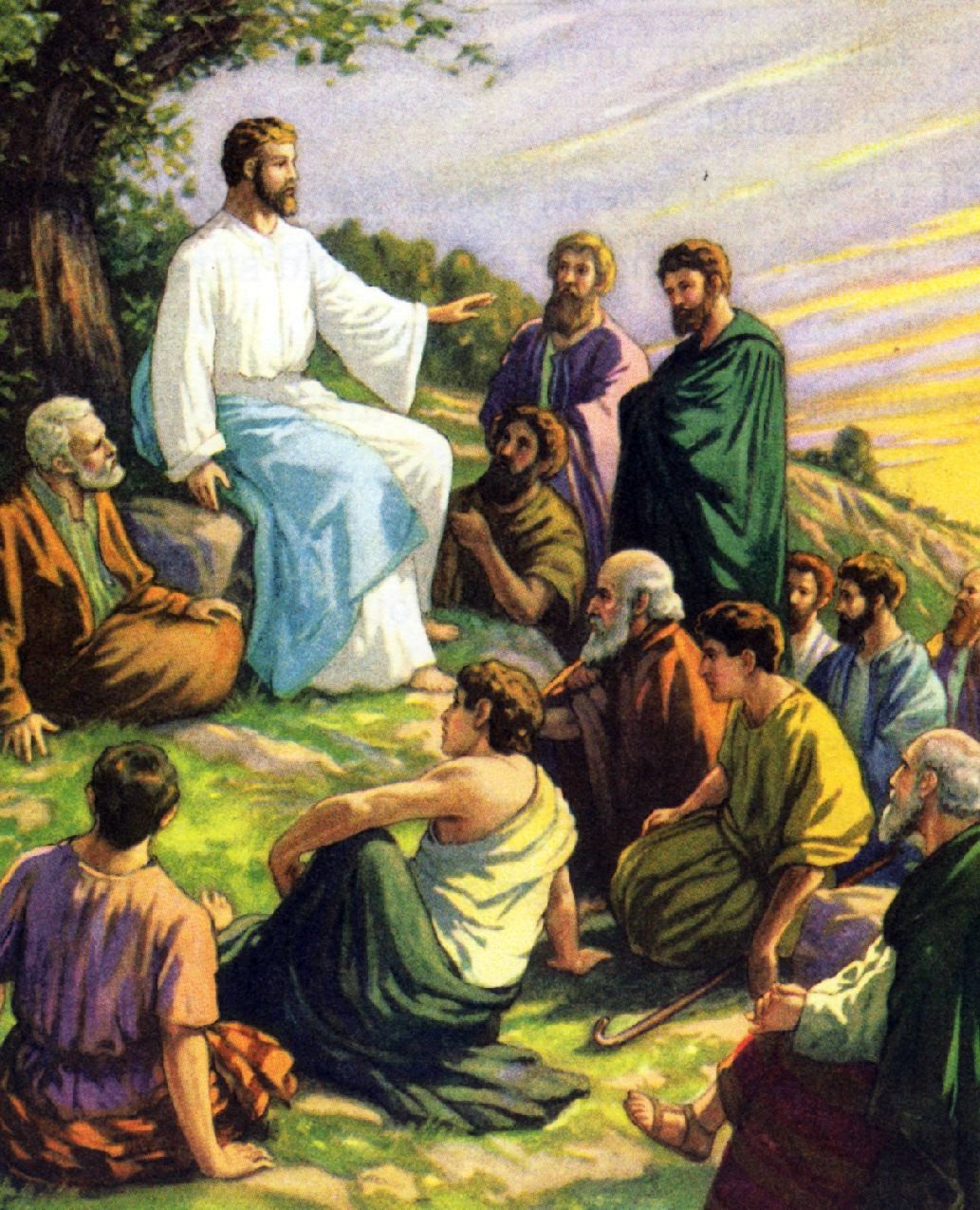 “Teaching them to observe           all things whatsoever I have commanded you: and, lo, I am with you alway, even unto          the end of         the world.”
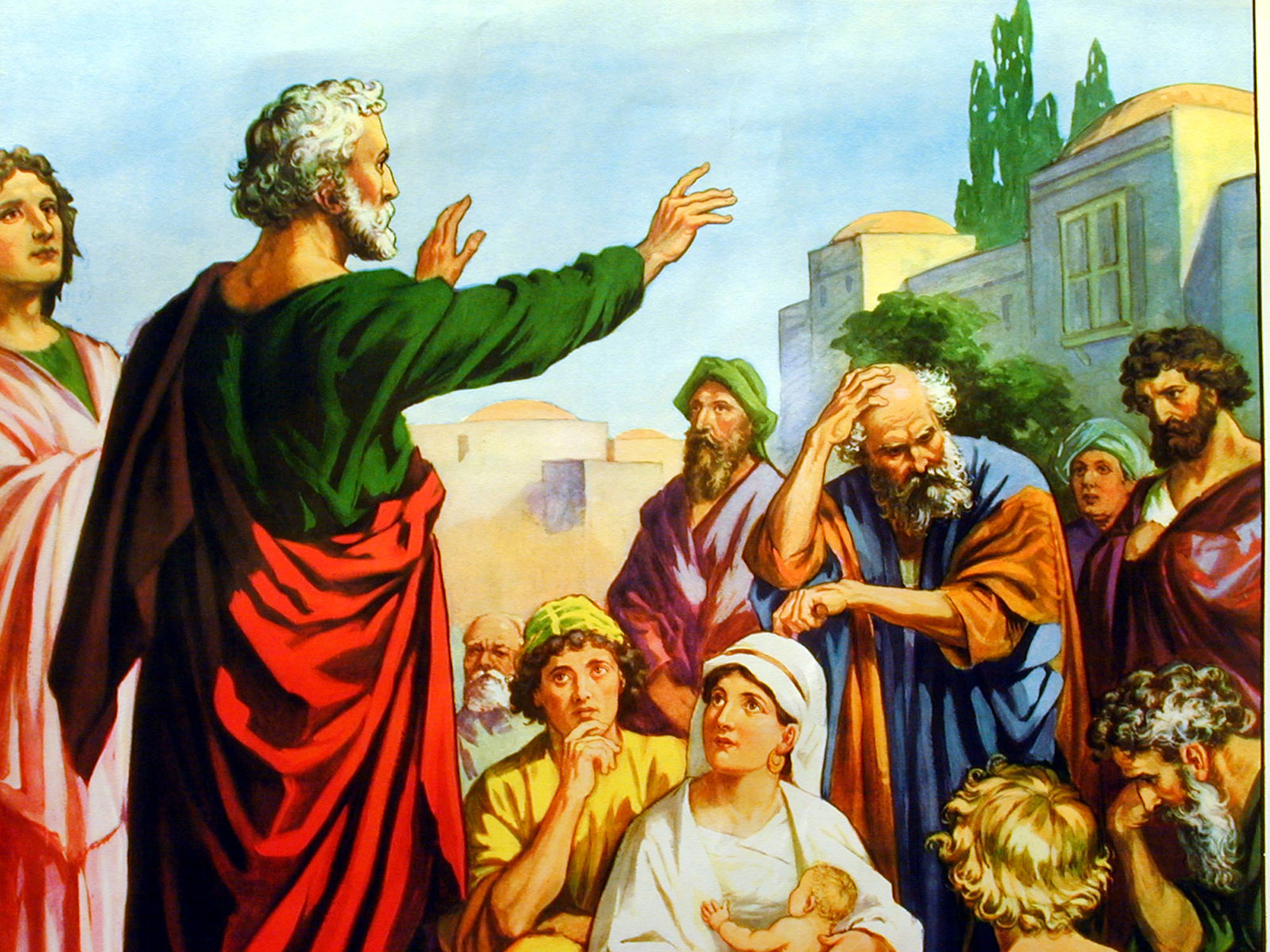 Romans 14:1-23
“Speak not evil one of another, brethren. He that speaketh evil of his brother, and judgeth his brother, speaketh evil of the law, and judgeth the law: but if thou judge the law, thou art not a doer of the law, but a judge. There is one lawgiver, who is able to save and to destroy: who art thou that               judgest another?”  (James 4:11-12)
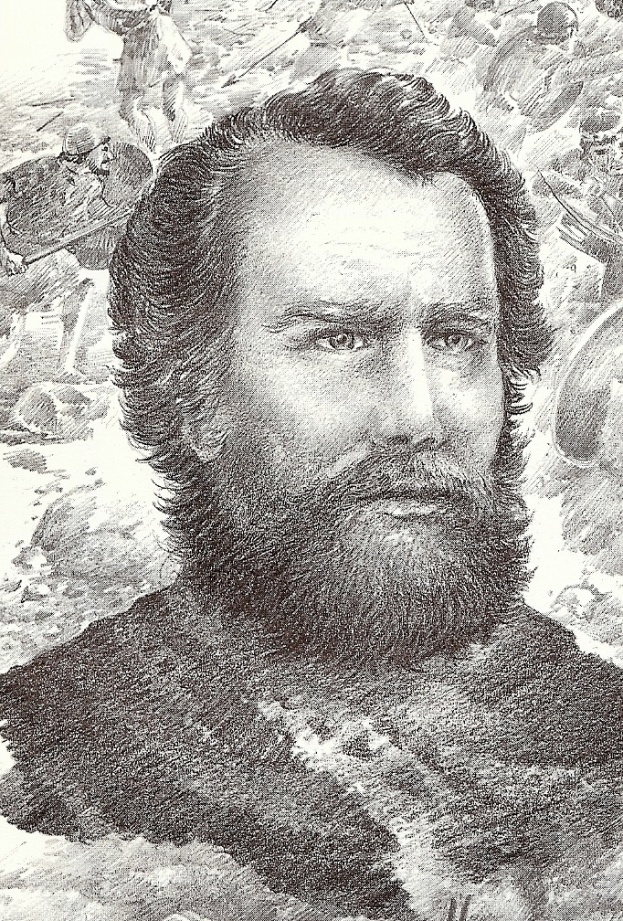 “Let God be the judge and keep your nose in your own business!”
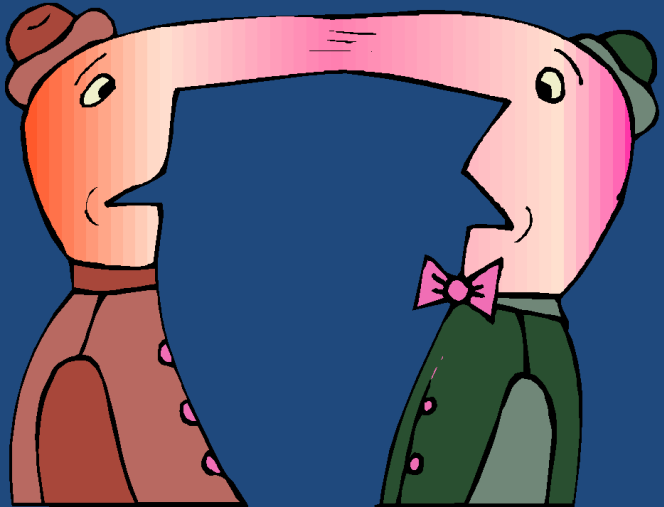 “All judgment has been committed unto the   Son.”
   “The Lord the righteous judge.”
   “In righteousness he doth judge.”
   “He will judge the living and the dead.”
   “In the day when God shall judge the secrets  of men by Jesus Christ.”
  “But why dost thou judge thy brother? or why dost thou set at nought thy brother? for we shall all stand before the judgment seat of Christ.”
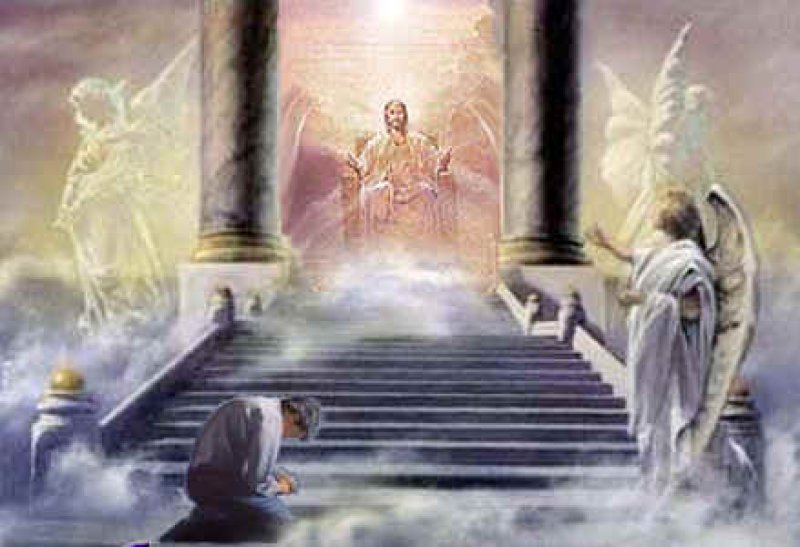 “Judge not according to the appearance, but judge               righteous judgment.” (John 7:24 )
“Judge ye not what is right.”
   “Rightly judge.”
   “Doth our law judge any man before it hear him, and know what he doeth.”
   * The teaching of Paul – “I speak to the wise men, judge what I say.” (I Corinthians 5:1-6:8)
Understanding the DifferenceBetween Discernment and Judgment
Discernment 

    To test, examine, discover, interpret, approve, prove, question, evaluate, scrutinize, investigate, search out, make a distinction, weigh,        to try
Judgment

Critical judgmental spirit, pass sentence, mentally or judicially condemn
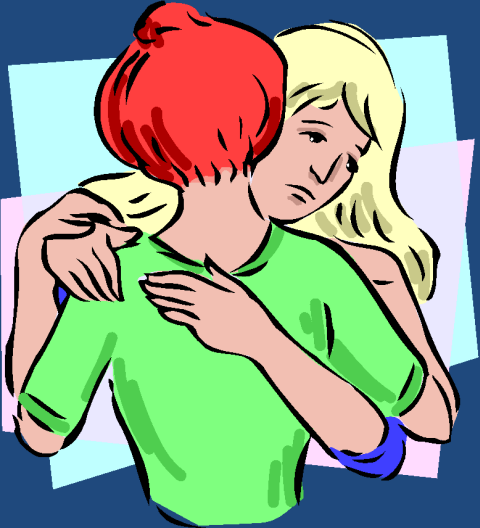 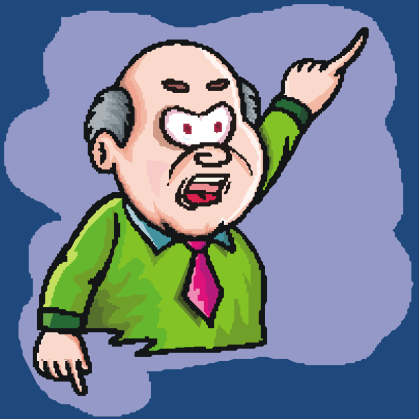 “Brethren, if a man be overtaken in a fault, ye which are spiritual, restore such an one in the spirit of meekness; considering thyself, lest thou also be tempted.” (Gal. 6:1)
Evidences of a Critical          (judgmental) Spirit
Condemns others for visible problems, but fails to realize that their attitudes stem from the same root problems which they have not overcome – Rom. 2:1-2
Example =
Condemns others for covetousness and greed, yet we have a temporal focus in life.
Condemns others for moral impurity, yet we have lustful eyes and secret desires for immorality.
Condemns others for bitterness and rejection, yet they have an unloving, rejecting and bitter spirit towards the one whom they are condemning.
One who judges forms opinions on first impressions or hearsay, even though the evidence may be taken out of context –     John 7:24, 51; James 4:11
One who judges will publicly expose those who he condemns. This causes others to condemn them for their unloving, prideful, and critical spirit – Luke 6:37
If a persons failure improves the opinion you have of yourself, you are judging.
If a persons failure decreases your concern for the faults you know you have, you are judging.
If a persons failure gives you a desire to see that person punished instead of restored, you are judging.
If a persons failure prompts you to review all of his past failures, you are judging.
If a persons failure causes you to feel that you cannot forgive them, you are judging.
Evidences of a Discerning Spirit
Thoroughly examines himself before evaluating the actions and attitudes of others – I Cor. 11:28-31;      II Cor. 13:5
Checks the accuracy of all the facts before reaching a conclusion – I Cor. 2:15; I Thess. 5:21;  I John 4:1
Deals as privately as possible with the problem –      I Cor. 6:5-6
Detects a fault in another person, and is able to give clear direction for victory based on the principles of God’s Word – Gal. 6:1
Five Sins Committed by the Criticizer(Matthew 7:1-5)
Inconsistency  –  vs. 2
Self-righteousness  –  vs. 3
Spiritual blindness (self-deception) –      vs. 3
Lack of Biblical love  –  vs. 4
Hypocrisy  –  vs. 5
A critical spirit may boost your own self-image. 
Pointing out someone's faults and failures may make you look better in your own eyes.
Criticizing others may make you feel better about your own sins and failures.
Condemning others may be your way of lashing out and getting revenge – “He hurt me so I am going to hurt him…”
This kind of attitude never helped or healed anyone – Luke 6:27-38; Romans 12:14-21
Ten Reasons Why We Should Never Judge Another Person
Every one falls and fails.
Only those without sin have the right to cast stones.
All the circumstances, facts and intents of the heart are seldom known.
Judging others usurps God’s authority.
The one who judges will be judged.
6. The one who judges will experience the judgment of God – “For he shall have judgment with out mercy, that hath showed no mercy.” (James 2:13)
7. Judging others drives them further away from God.
8. Judging others blinds a person to their own  spiritual condition and defiles their     conscience.
9. Judging makes you a hypocrite.
10. Judging others demonstrates to every one your pride.
“He hath shewed thee, O man, what is good; and what doth the LORD require of thee, but to do justly, and to love mercy, and to walk humbly                 with thy God.” 
 (Micah 6:8)